знакомство с компьютером
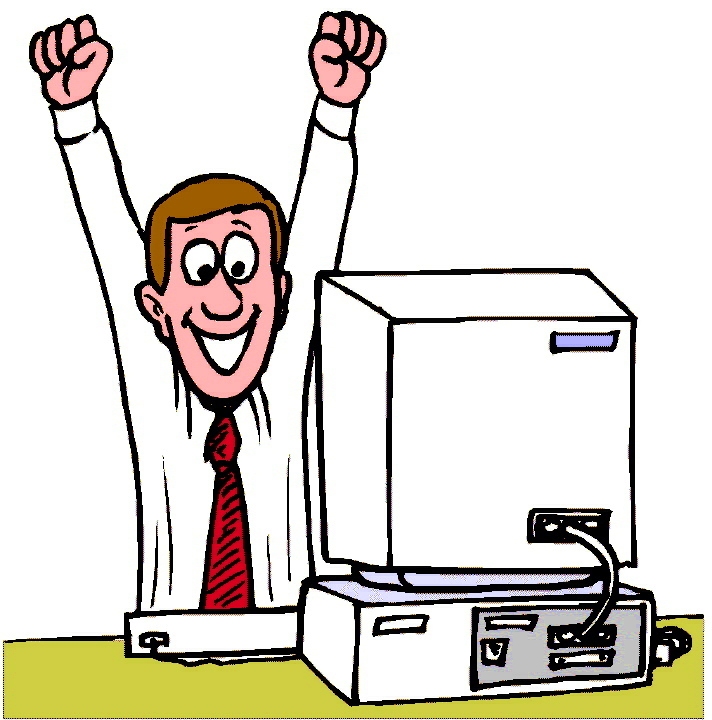 Выполнил
Структурная схема компьютера
Материнская плата
Процессор
Оперативная память
Магистраль
Устройства ввода
Устройства ввода/вывода
Долговременная память
Устройства вывода
Долговременная память
вернуться
Устройства ввода
Клавиатура
Мышь
Сканер
Фотокамера
Микрофон
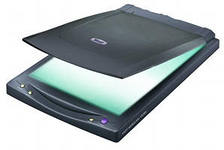 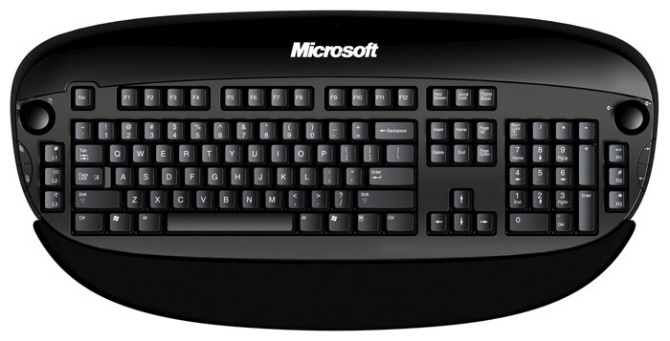 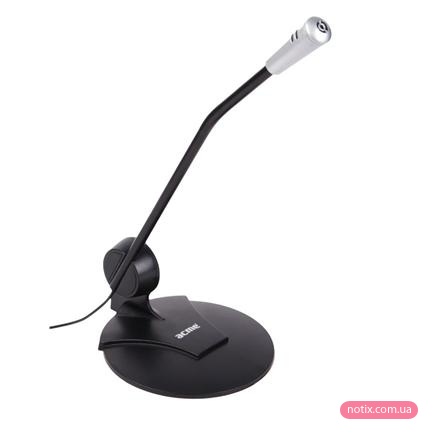 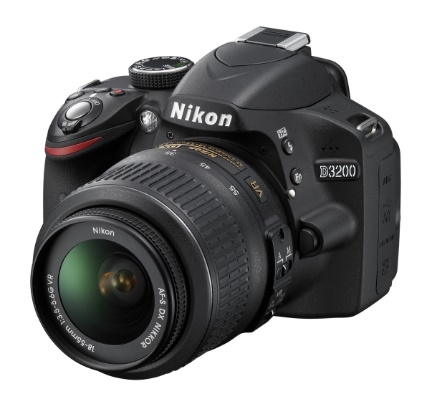 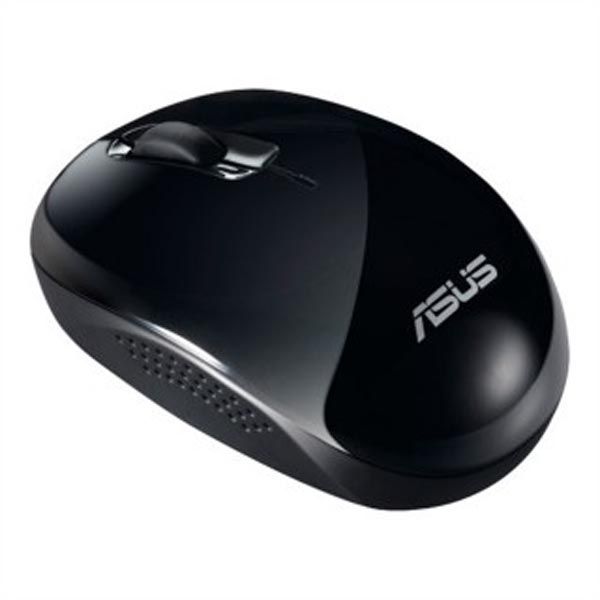 вернуться
Устройства вывода
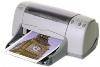 Монитор

Аккустические колонки и наушники
Принтер

Плоттер
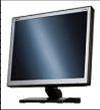 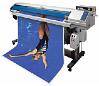 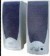 вернуться